Pyramid Lake,
Nevada: A Valuable Resource
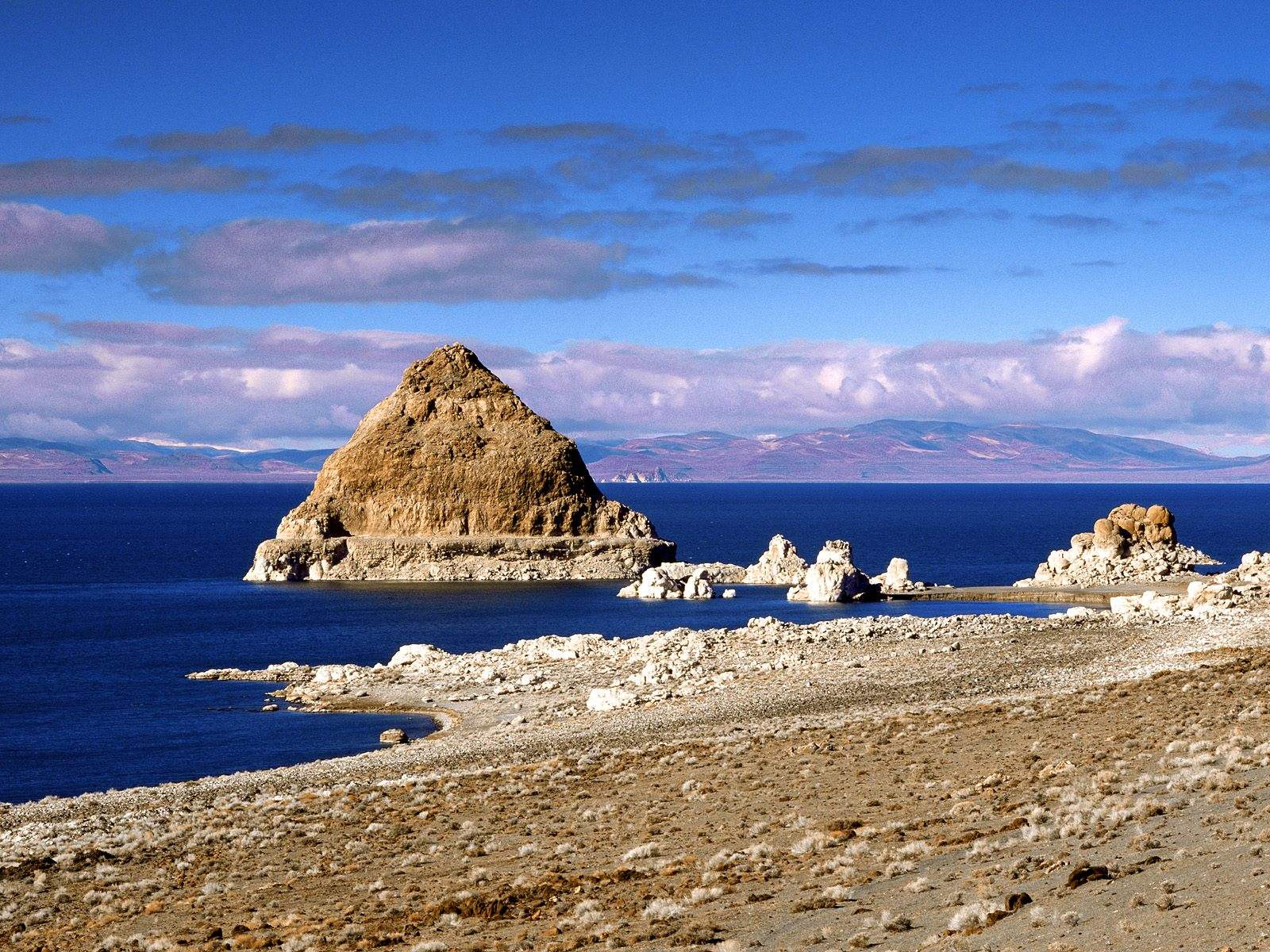 For the Northern Piaute Indian Tribe and the World
This presentation will cover:
Geography/Area Map
Biotic and Abiotic Statistics
Recent History and Human Impact
Traditional Use of Fish
More Human Impact – Some Positives
The 1970s and Beyond
Future Human Impact/Conclusion
References
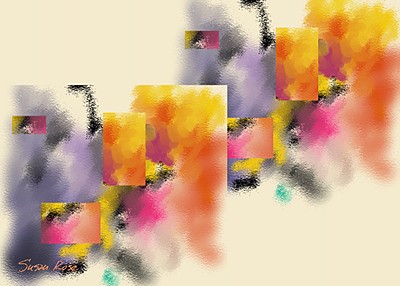 Pyramid Lake Area Map
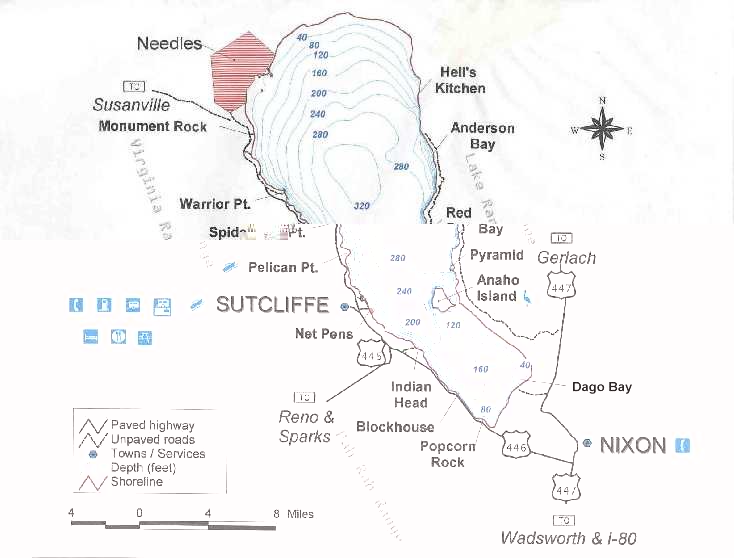 Location: approximately 65 miles north of Carson City, Nevada
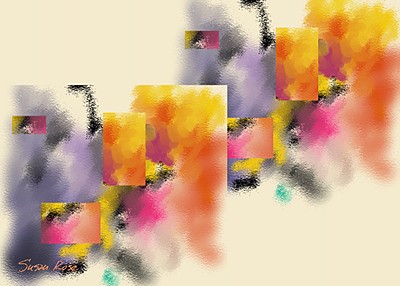 Biotic and Abiotic Statistics
Elevation: 3,817 feet 
 Acreage:  112,000 
 Length 15 miles 
 Width: 11 miles 
 Deepest Point: 350 feet  
 Salinity content: 17%
 Permanent surface inflow:
  Truckee River (from Lake 
  Tahoe)
 Rainfall level: 7.5 in/yr.
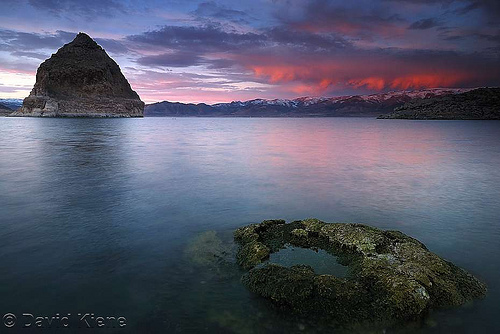 Sunset on Pyramid Lake
Traditional use of fish: A Valuable Resource
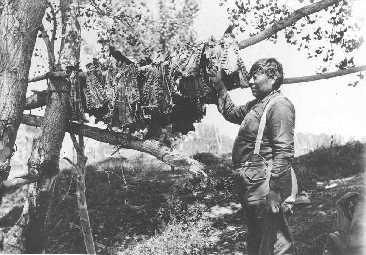 Cui-ui fillets drying in a tree (Paiute -  Herbert Pancho, 1930)
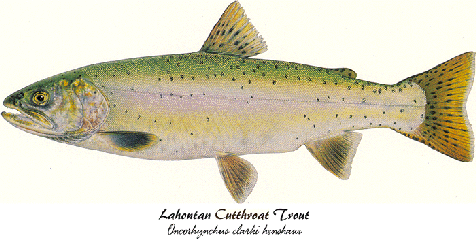 Lahontan Cutthroat Trout
Recent History and Human Impact

1950s and 1960s

Truckee River was used to grow and support Reno and Sparks, Nevada 

 A number of erected dams created a delta at the mouth of Pyramid Lake - fish couldn’t get upstream to spawn 

The river was in a state of degradation from the dumping of waste from companies upstream
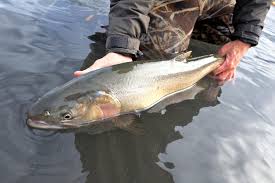 Lahontan Cutthroat Trout
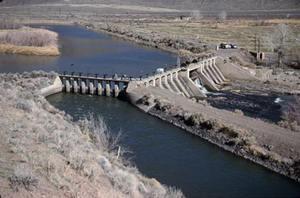 Derby Damn
Location: On the Truckee River approximately 20 east of Reno,  Nevada - constructed  in 1905
Derby damn provides irrigation water for about 73,000 acres of cropland - reducing water needed to support marine (and other) life
Pyramid Lake water levels from 1840 to 1980
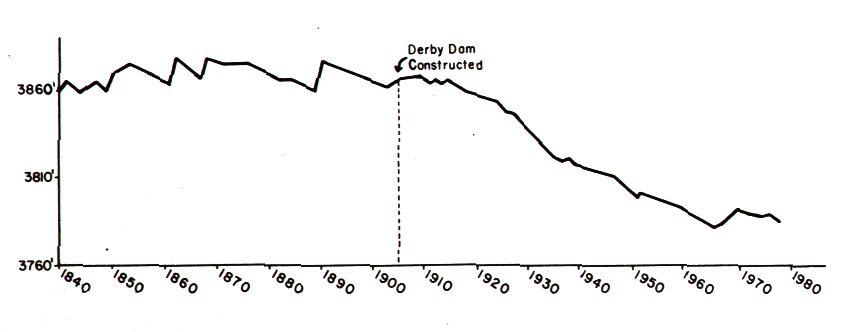 Building the Derby Damn caused the near extinction of the Lahontan Cutthroat Trout
Marble Bluff Damn
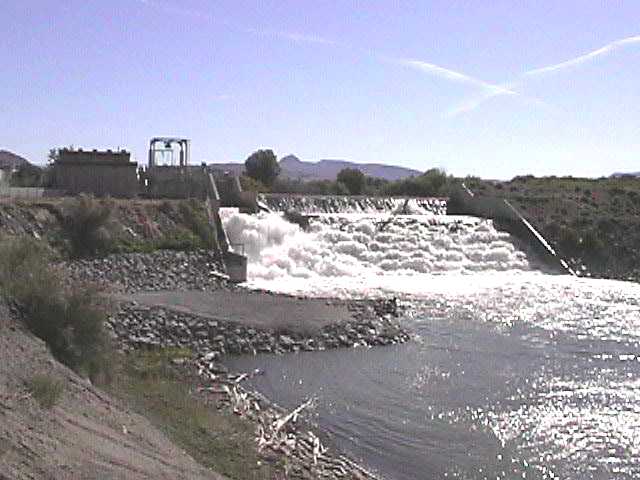 Location: On the Truckee River approximately 2.3 miles     upriver from Pyramid Lake  
 Constructed  in 1975, by the Bureau of Reclamation 
Poses a barrier to the efficient passage of the cui-ui
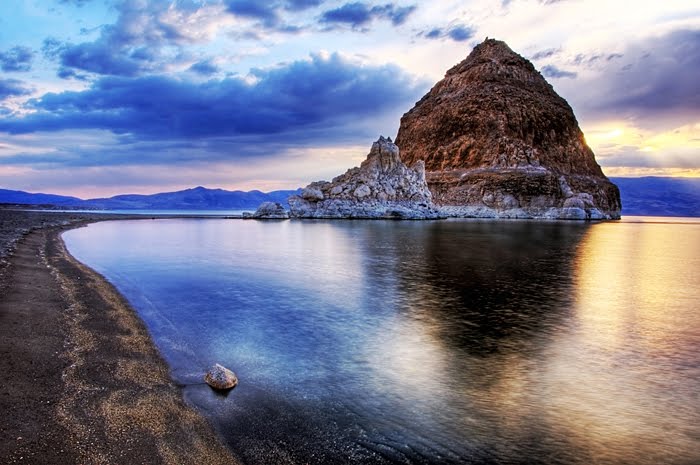 More Human Impact – Some Positives
1960’s 
The U.S. fish and Wildlife, the Bureau of Land Management (BIA), and the tribe stepped in to help with the environmental problems

1970’s 
Endangered Species Act listed the Cui-ui as an endangered species 
The Marble Bluff damn was modified to allow safe passage of the fish
The 1970s and Beyond
Clean Water Act and creating the Environmental Protection Agency (EPA) = better water quality
1990 - the tribe was awarded water rights

The tribe set up hatcheries to protect the Cui-ui and the Lahontan Cutthroat Trout
Koch Cui-ui Hatchery
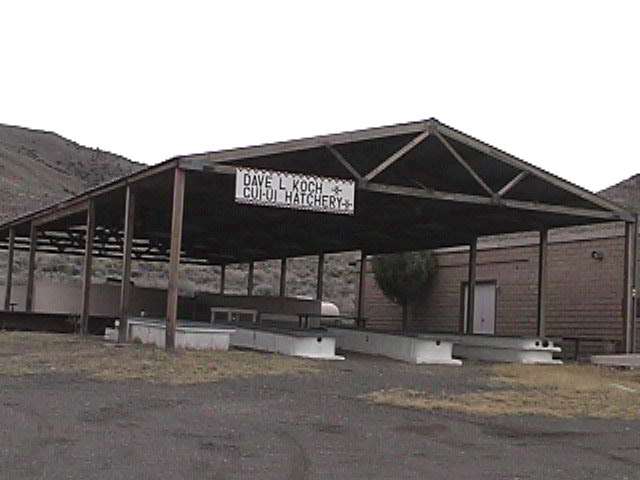 David Dunn Hatchery
Future Human Impact/Conclusion
Pyramid Lake is a valuable natural resource, especially for the Northern Piautes......steps have been taken, but more can always be done!!
References

 NPS. (n.d.). Derby Diversion Dam Nevada. Bureau of Reclamation 

	Historic Dams, Irrigation Projects, and Powerplants:  Managing  

	Water in the West.  Retrieved from 
	
	http://www.nps.gov/nr/travel/ReclamationDamsIrrigationProject

	ndPowerplants/Derby_Diversion_Dam.html
Pyramid Lake Fisheries. (n.d.). Welcome to Pyramid Lake Fisheries!

	Retrieved from http://www.pyramidlakefisheries.org/

 Smith, D. H. (2000). Modern tribal development: Paths to self-sufficiency 

	and cultural integrity in Indian country. Walnut Creek, CA: AltaMira 
	
	Press.